Результаты независимой оценки качества подготовки обучающихся в 2022-2023 учебном году
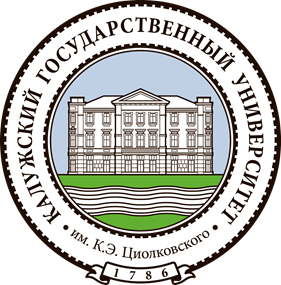 Независимая оценка качества подготовки обучающихся
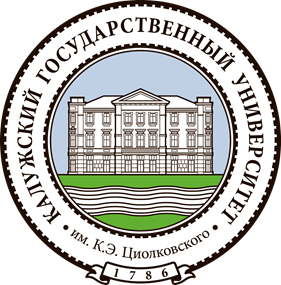 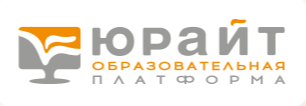 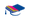 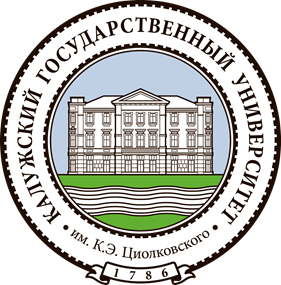 Результаты III Всероссийской открытой акции «Входное тестирование 2022»
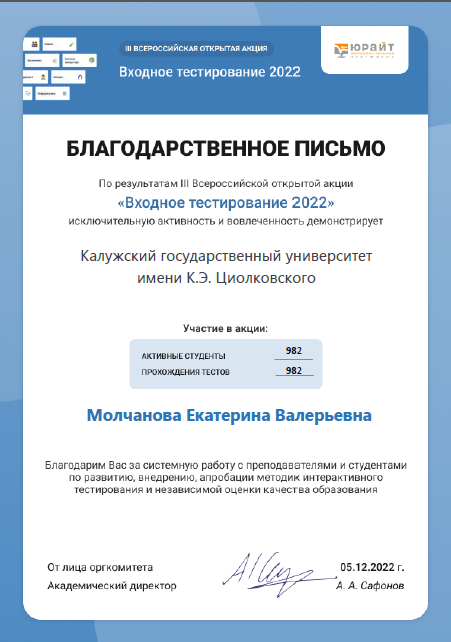 Процедура оценки качества образования проходила в октябре 2022 г. 
Приняли участие 982 студента первого курса, обучающиеся по 35 образовательным программам высшего образования.
Тестирование проходило по 18 дисциплинам разного уровня сложности, которые были соотнесены с направленностью основной образовательной программы.
Средний результат выполнения заданий по университету составил 52,83%. 
В рейтинге участия, опубликованном на официальном сайте Юрайт (https://urait.ru/input-quiz), университет по числу протестировавшихся занимает 17 место из 1133 учебных заведений.
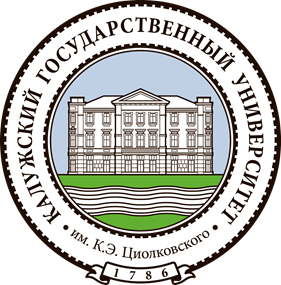 Результаты III Всероссийской акции «Тотальный экзамен»
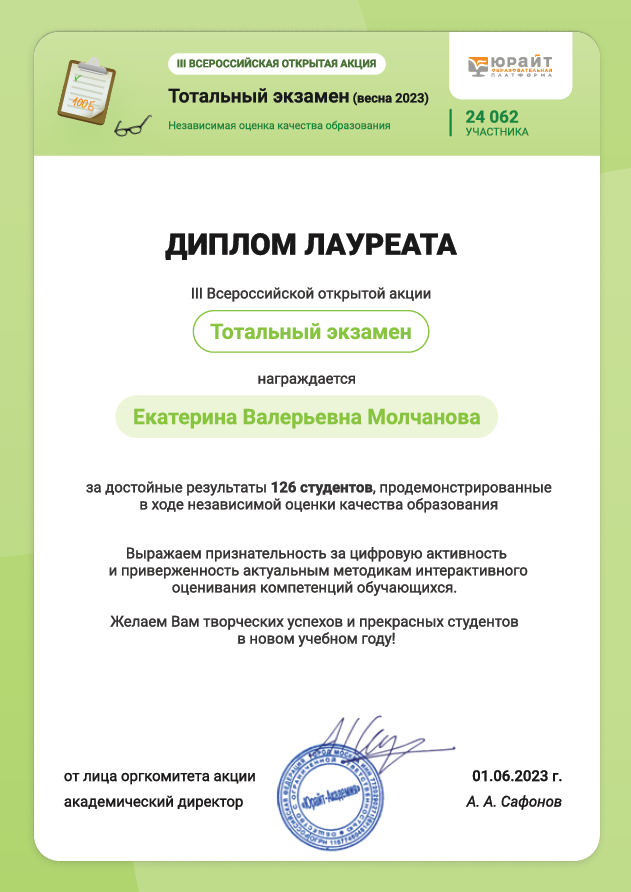 Процедура оценки качества образования проходила в апреле - мае 2023 г. 
Приняли участие 140 студентов, обучающиеся по направлениям подготовки 37.03.01 Психология, 40.03.01 Юриспруденция и 43.03.02 Туризм.
Было проведено 253 сеанса тестирования по 8 дисциплинам. 
93,6% обучающихся продемонстрировали успешное выполнение теста остаточных знаний, подтверждаемое рекомендованными оценками «отлично» и «хорошо» по пройденным дисциплинам. 
В рейтинге участия, опубликованном на официальном сайте Юрайт (https://urait.ru/news/2811), университет по числу протестировавшихся занимает 15 место среди высших учебных заведений.
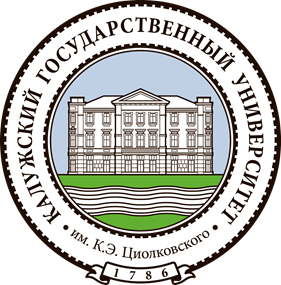 Результаты ФИЭБ
Процедура оценки качества образования проходила в апреле 2023 г. Общее число участников составило 38 человек, 
из которых 16 человек (42,1%) получили именные золотые, серебряные и бронзовые сертификаты ФИЭБ.
Результаты ФИЭБ
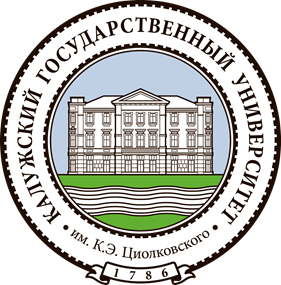 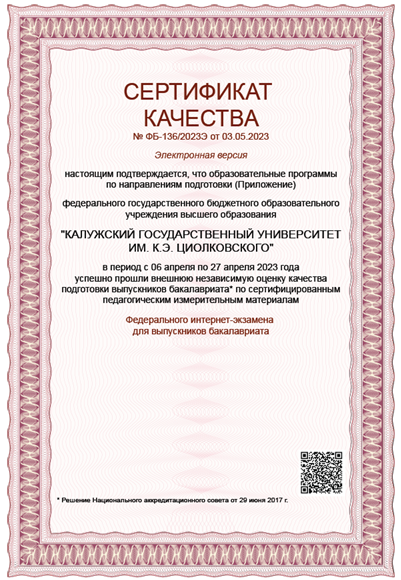 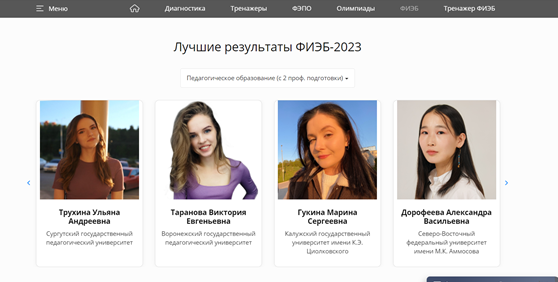 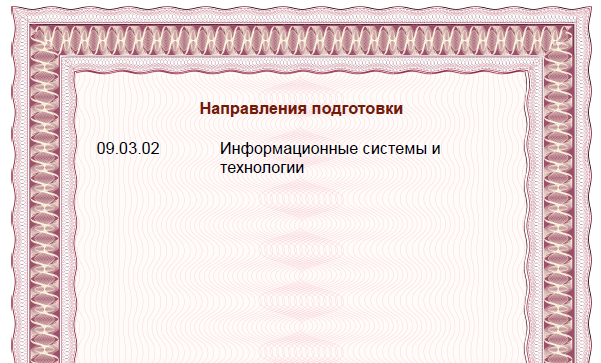 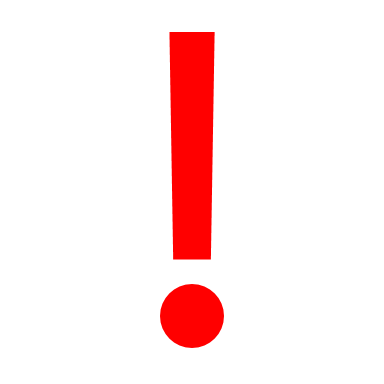 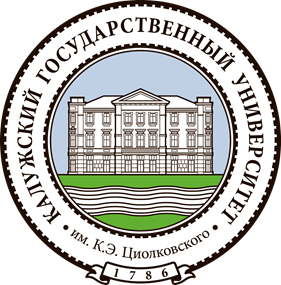 Результаты ФЭПО-pro
Процедура оценки качества образования проходила в мае 2023 г.
Общее число участников составило 25 студентов второго курса, 
из которых 13 человек (52%) получили именные золотые, серебряные и бронзовые сертификаты ФЭПО-pro.
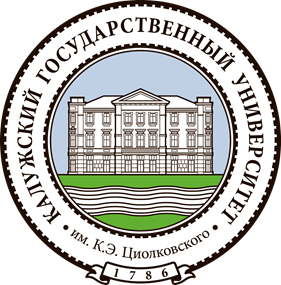 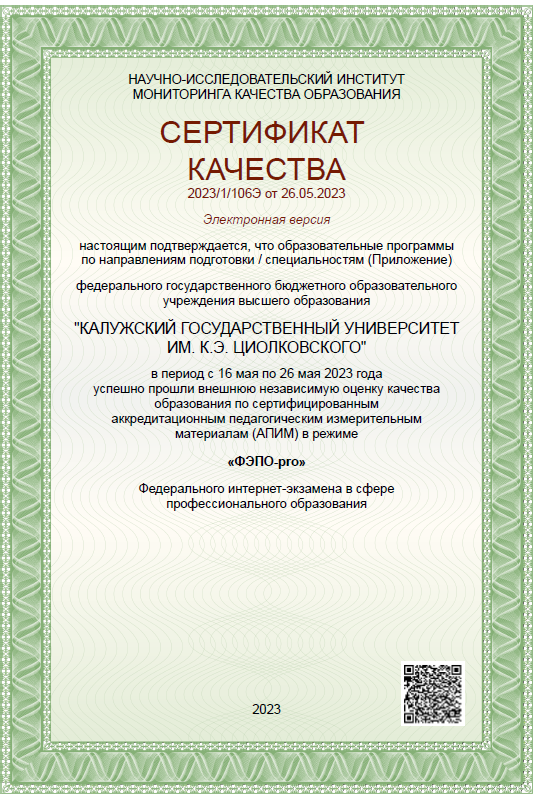 Результаты ФЭПО-pro
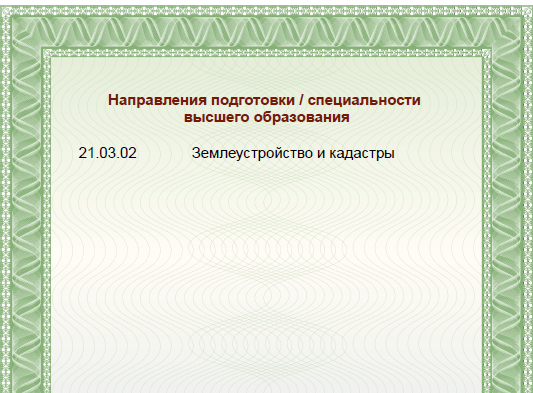 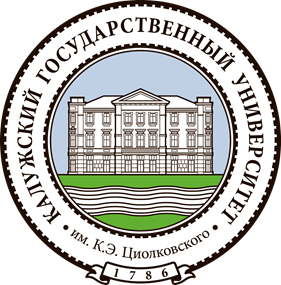 Результаты ФЭПО
Процедура оценки качества образования проходила в мае 2023 г.
Проведено 325 сеансов тестирования по 10 дисциплинам. 
В тестировании приняли участие 136 студентов, обучающиеся по 10 образовательным программам.
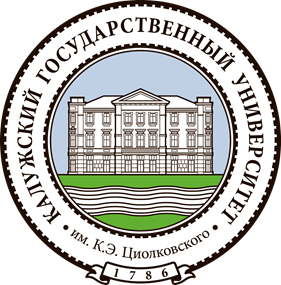 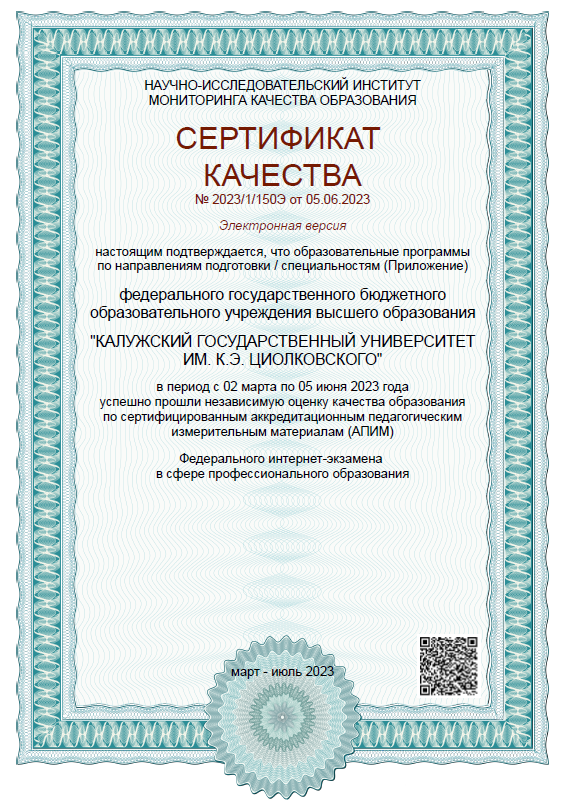 Результаты ФЭПО
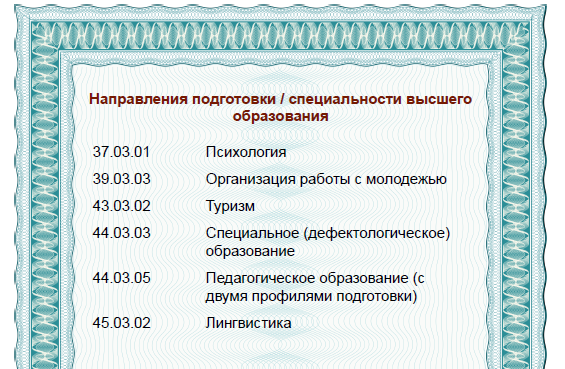 Профессионально-общественная аккредитация
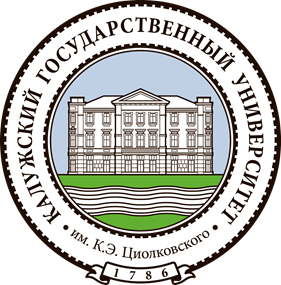 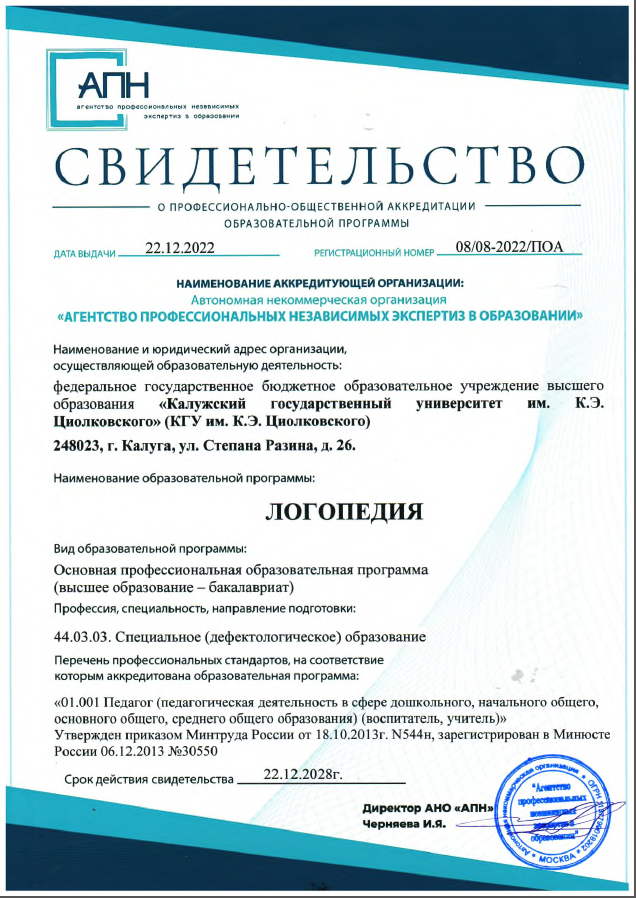 Автономной некоммерческой организацией «Агентство профессиональных независимых экспертиз в образовании» (г. Москва) выдано свидетельство о профессионально-общественной аккредитации образовательной программы «Логопедия» по направлению подготовки 44.03.03 Специальное (дефектологическое) образование 
(свидетельство №08/08-2022/ПОА от 22.12.2022 г.).